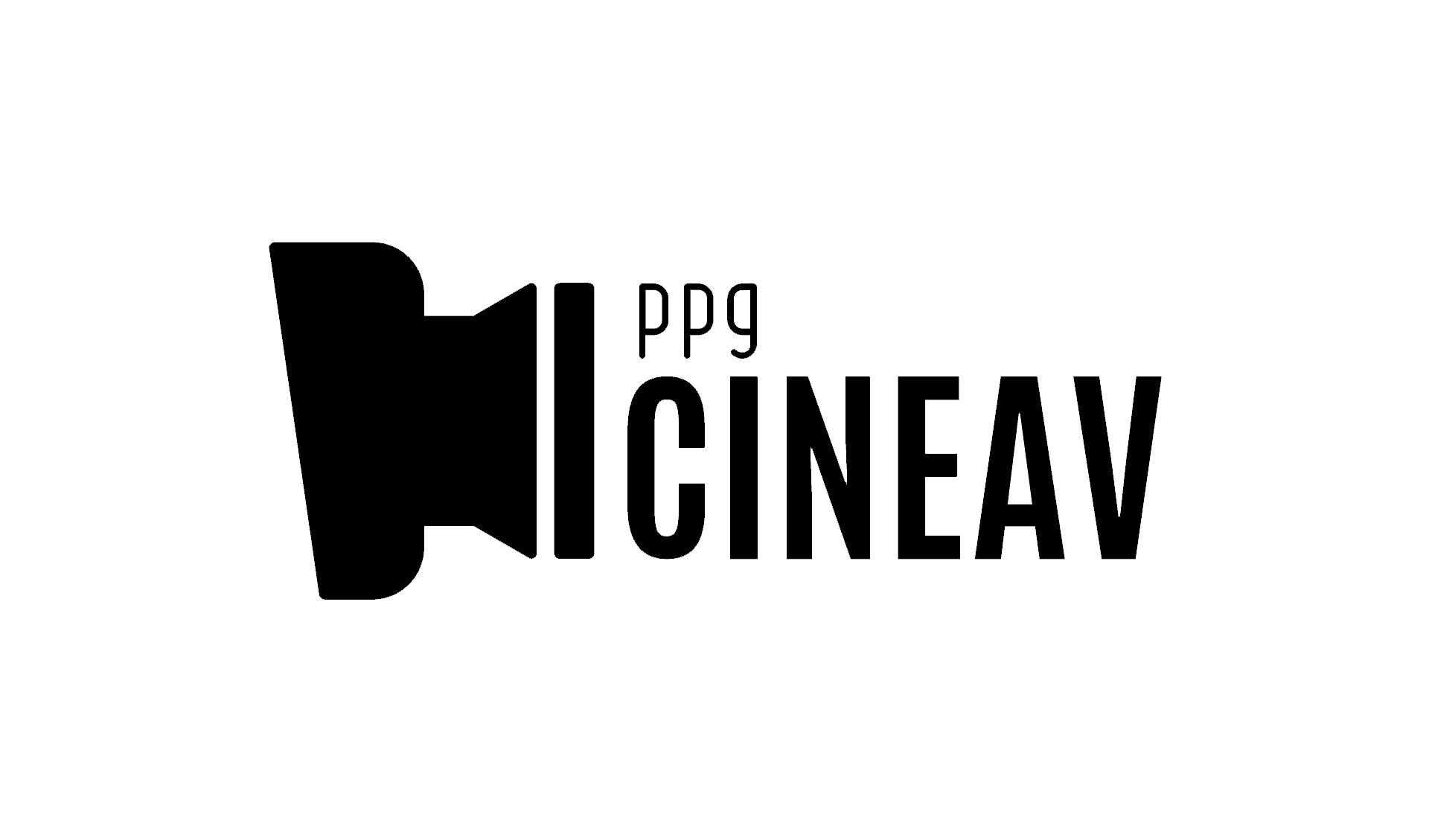 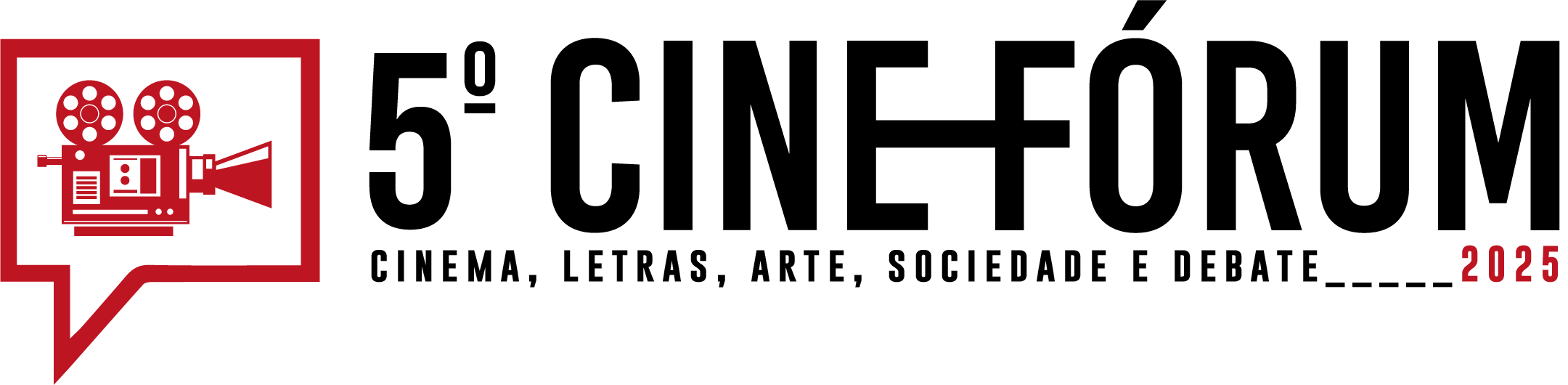 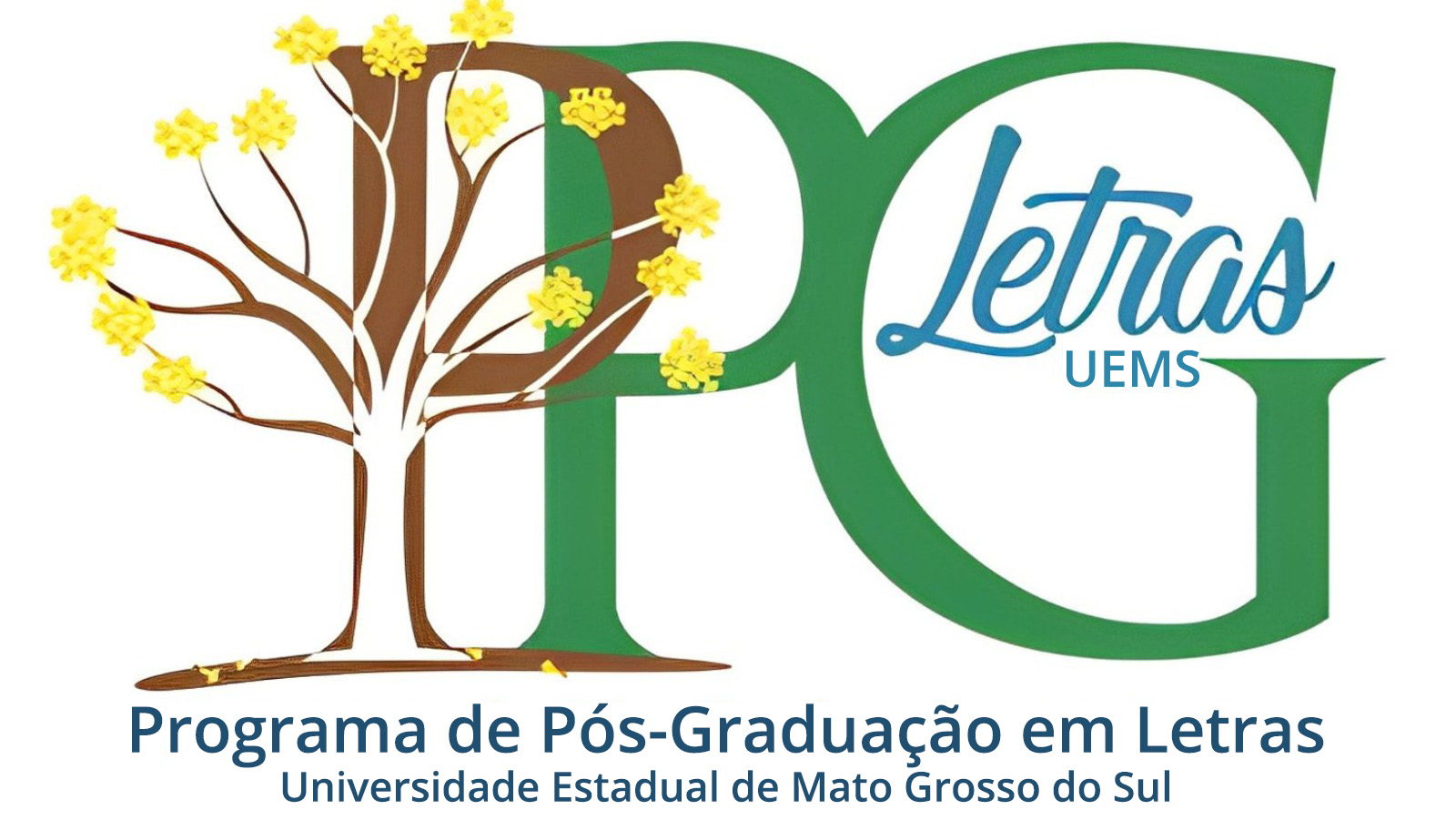 apoio
realização
Título do trabalho Arial, negrito, corpo 72pt, podendo ser reduzido para até corpo 60, caso a quantidade de texto ultrapasse este espaço delimitado
Nomes dos autores: arial, negrito, corpo 40pt
Instituições; unidade acadêmica e endereço eletrônico: arial, regular, corpo 30pt
INTRODUÇÃO
Corpo do texto Arial regular tamanho 32pt, podendo ser reduzido para até 24pt, caso a quantidade de texto ultrapasse o espaço delimitado. .....................................................................................
nnnnnnnnnnbbbbbbbbbbbbbbbaaaaaaaaaaaaaaaaaaacccccccckkkkkkkkkkkkkkkkkkkpppppppppppppppp nnnnnnnnnnbbbbbbbbbbbbbbbaaaaaaaaaaaaaaaaaaacccccccckkkkkkkkkkkkkkkkkkkpppppppppppppppp nnnnnnnnnnbbbbbbbbbbbbbbbaaaaaaaaaaaaaaaaaaacccccccckkkkkkkkkkkkkkkkkkkpppppppppppppppp nnnnnnnnnnbbbbbbbbbbbbbbbaaaaaaaaaaaaaaaaaaacccccccckkkkkkkkkkkkkkkkkkkpppppppppppppppp
nnnnnnnnnnbbbbbbbbbbbbbbbaaaaaaaaaaaaaaaaaaacccccccckkkkkkkkkkkkkkkkkkkpppppppppppppppp nnnnnnnnnnbbbbbbbbbbbbbbbaaaaaaaaaaaaaaaaaaacccccccckkkkkkkkkkkkkkkkkkkpppppppppppppppp nnnnnnnnnnbbbbbbbbbbbbbbbaaaaaaaaaaaaaaaaaaacccccccckkkkkkkkkkkkkkkkkkkpppppppppppppppp nnnnnnnnnnbbbbbbbbbbbbbbbaaaaaaaaaaaaaaaaaaacccccccckkkkkkkkkkkkkkkkkkkpppppppppppppppp
METODOLOGIA
Corpo do texto Arial regular tamanho 32pt, podendo ser reduzido para até 24pt, caso a quantidade de texto ultrapasse o espaço delimitado. ...............
nnnnnnnnnnbbbbbbbbbbbbbbbaaaaaaaaaaaaaaaaaaacccccccckkkkkkkkkkkkkkkkkkkpppppppppppppppp nnnnnnnnnnbbbbbbbbbbbbbbbaaaaaaaaaaaaaaaaaaacccccccckkkkkkkkkkkkkkkkkkkpppppppppppppppp nnnnnnnnnnbbbbbbbbbbbbbbbaaaaaaaaaaaaaaaaaaacccccccckkkkkkkkkkkkkkkkkkkpppppppppppppppp nnnnnnnnnnbbbbbbbbbbbbbbbaaaaaaaaaaaaaaaaaaacccccccckkkkkkkkkkkkkkkkkkkpppppppppppppppp nnnnnnnnnnbbbbbbbbbbbbbbbaaaaaaaaaaaaaaaaaaacccccccckkkkkkkkkkkkkkkkkkkpppppppppppppppp nnnnnnnnnnbbbbbbbbbbbbbbbaaaaaaaaaaaaaaaaaaacccccccckkkkkkkkkkkkkkkkkkkpppppppppppppppp nnnnnnnnnnbbbbbbbbbbbbbbbaaaaaaaaaaaaaaaaaaacccccccckkkkkkkkkkkkkkkkkkkpppppppppppppppp nnnnnnnnnnbbbbbbbbbbbbbbbaaaaaaaaaaaaaaaaaaacccccccckkkkkkkkkkkkkkkkkkkpppppppppppppppp nnnnnnnnnnbbbbbbbbbbbbbbbaaaaaaaaaaaaaaaaaaacccccccckkkkkkkkkkkkkkkkkkkpppppppppppppppp nnnnnnnnnnbbbbbbbbbbbbbbbaaaaaaaaaaaaaaaaaaacccccccckkkkkkkkkkkkkkkkkkkpppppppppppppppp nnnnnnnnnnbbbbbbbbbbbbbbbaaaaaaaaaaaaaaaaaaacccccccckkkkkkkkkkkkkkkkkkkpppppppppppppppp nnnnnnnnnnbbbbbbbbbbbbbbbaaaaaaaaaaaaaaaaaaacccccccckkkkkkkkkkkkkkkkkkkpppppppppppppppp nnnnnnnnnnbbbbbbbbbbbbbbbaaaaaaaaaaaaaaaaaaacccccccckkkkkkkkkkkkkkkkkkkpppppppppppppppp nnnnnnnnnnbbbbbbbbbbbbbbbaaaaaaaaaaaaaaaaaaacccccccckkkkkkkkkkkkkkkkkkkpppppppppppppppp
Gráfico 1 - Título da tabela
Fonte: Silva (2010).
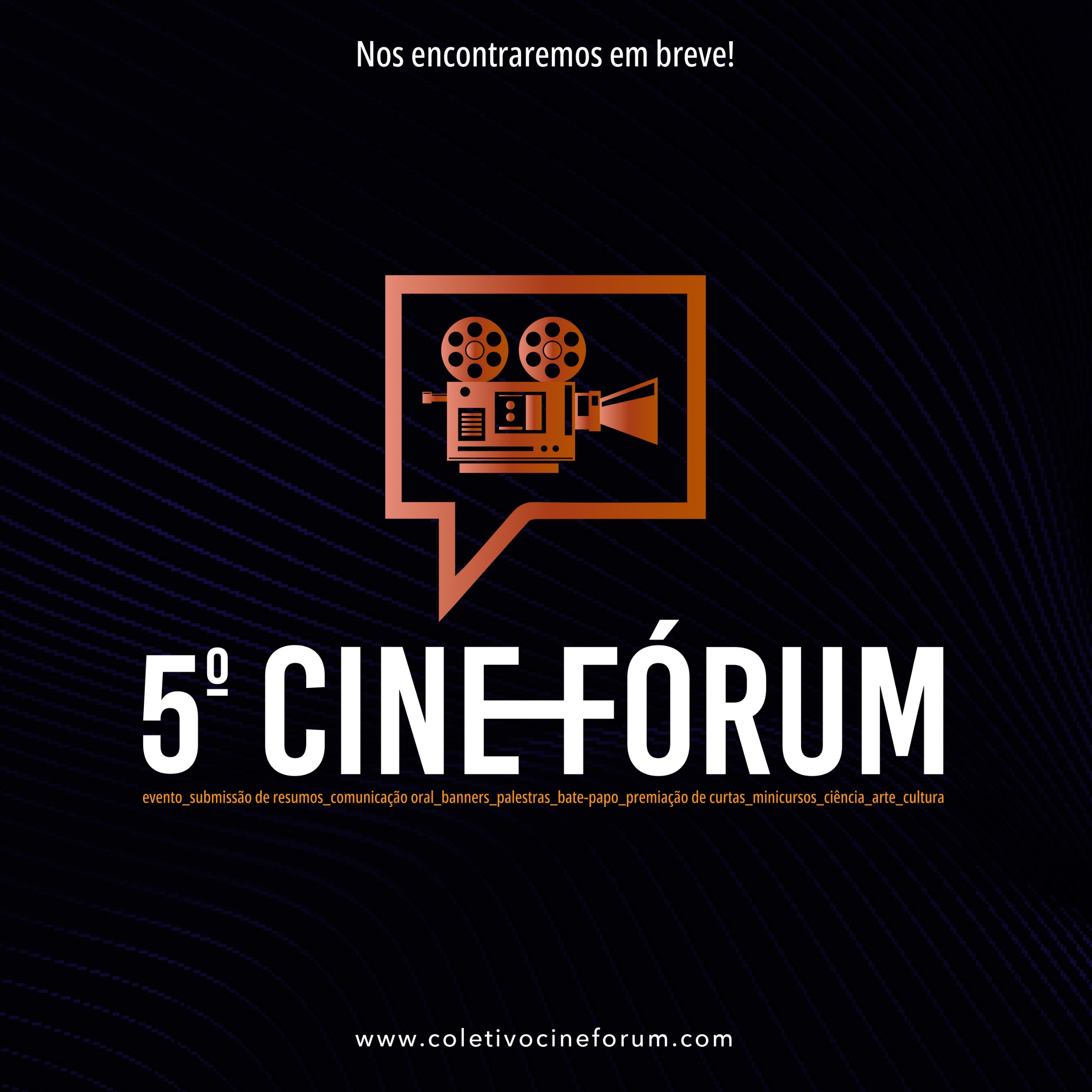 RESULTADOS E DISCUSSÃO
Corpo do texto Arial regular tamanho 32pt, podendo ser reduzido para até 24pt, caso a quantidade de texto ultrapasse o espaço delimitado. ....
nnnnnnnnnnbbbbbbbbbbbbbbbaaaaaaaaaaaaaaaaaaacccccccckkkkkkkkkkkkkkkkkkkpppppppppppppppp nnnnnnnnnnbbbbbbbbbbbbbbbaaaaaaaaaaaaaaaaaaacccccccckkkkkkkkkkkkkkkkkkkpppppppppppppppp nnnnnnnnnnbbbbbbbbbbbbbbbaaaaaaaaaaaaaaaaaaacccccccckkkkkkkkkkkkkkkkkkkpppppppppppppppp nnnnnnnnnnbbbbbbbbbbbbbbbaaaaaaaaaaaaaaaaaaacccccccckkkkkkkkkkkkkkkkkkkpppppppppppppppp nnnnnnnnnnbbbbbbbbbbbbbbbaaaaaaaaaaaaaaaaaaacccccccckkkkkkkkkkkkkkkkkkkpppppppppppppppp nnnnnnnnnnbbbbbbbbbbbbbbbaaaaaaaaaaaaaaaaaaacccccccckkkkkkkkkkkkkkkkkkkpppppppppppppppp nnnnnnnnnnbbbbbbbbbbbbbbbaaaaaaaaaaaaaaaaaaacccccccckkkkkkkkkkkkkkkkkkkpppppppppppppppp nnnnnnnnnnbbbbbbbbbbbbbbbaaaaaaaaaaaaaaaaaaacccccccckkkkkkkkkkkkkkkkkkkpppppppppppppppp nnnnnnnnnnbbbbbbbbbbbbbbbaaaaaaaaaaaaaaaaaaacccccccckkkkkkkkkkkkkkkkkkkpppppppppppppppp nnnnnnnnnnbbbbbbbbbbbbbbbaaaaaaaaaaaaaaaaaaacccccccckkkkkkkkkkkkkkkkkkkpppppppppppppppp nnnnnnnnnnbbbbbbbbbbbbbbbaaaaaaaaaaaaaaaaaaacccccccckkkkkkkkkkkkkkkkkkkpppppppppppppppp nnnnnnnnnnbbbbbbbbbbbbbbbaaaaaaaaaaaaaaaaaaacccccccckkkkkkkkkkkkkkkkkkkpppppppppppppppp nnnnnnnnnnbbbbbbbbbbbbbbbaaaaaaaaaaaaaaaaaaacccccccckkkkkkkkkkkkkkkkkkkpppppppppppppppp nnnnnnnnnnbbbbbbbbbbbbbbbaaaaaaaaaaaaaaaaaaacccccccckkkkkkkkkkkkkkkkkkkpppppppppppppppp nnnnnnnnnnbbbbbbbbbbbbbbbaaaaaaaaaaaaaaaaaaacccccccckkkkkkkkkkkkkkkkkkkpppppppppppppppp nnnnnnnnnnbbbbbbbbbbbbbbbaaaaaaaaaaaaaaaaaaacccccccckkkkkkkkkkkkkkkkkkkpppppppppppppppp nnnnnnnnnnbbbbbbbbbbbbbbbaaaaaaaaaaaaaaaaaaacccccccckkkkkkkkkkkkkkkkkkkpppppppppppppppp nnnnnnnnnnbbbbbbbbbbbbbbbaaaaaaaaaaaaaaaaaaacccccccckkkkkkkkkkkkkkkkkkkpppppppppppppppp
nnnnnnnnnnbbbbbbbbbbbbbbbaaaaaaaaaaaaaaaaaaacccccccckkkkkkkkkkkkkkkkkkkpppppppppppppppp nnnnnnnnnnbbbbbbbbbbbbbbbaaaaaaaaaaaaaaaaaaacccccccckkkkkkkkkkkkkkkkkkkpppppppppppppppp nnnnnnnnnnbbbbbbbbbbbbbbbaaaaaaaaaaaaaaaaaaacccccccckkkkkkkkkkkkkkkkkkkpppppppppppppppp nnnnnnnnnnbbbbbbbbbbbbbbbaaaaaaaaaaaaaaaaaaacccccccckkkkkkkkkkkkkkkkkkkpppppppppppppppp nnnnnnnnnnbbbbbbbbbbbbbbbaaaaaaaaaaaaaaaaaaacccccccckkkkkkkkkkkkkkkkkkkpppppppppppppppp
Figura 2 - Título da tabela
Fonte: Silva (2010).
nnnnnnnnnnbbbbbbbbbbbbbbbaaaaaaaaaaaaaaaaaaacccccccckkkkkkkkkkkkkkkkkkkpppppppppppppppp nnnnnnnnnnbbbbbbbbbbbbbbbaaaaaaaaaaaaaaaaaaacccccccckkkkkkkkkkkkkkkkkkkpppppppppppppppp nnnnnnnnnnbbbbbbbbbbbbbbbaaaaaaaaaaaaaaaaaaacccccccckkkkkkkkkkkkkkkkkkkpppppppppppppppp nnnnnnnnnnbbbbbbbbbbbbbbbaaaaaaaaaaaaaaaaaaacccccccckkkkkkkkkkkkkkkkkkkpppppppppppppppp nnnnnnnnnnbbbbbbbbbbbbbbbaaaaaaaaaaaaaaaaaaacccccccckkkkkkkkkkkkkkkkkkkpppppppppppppppp nnnnnnnnnnbbbbbbbbbbbbbbbaaaaaaaaaaaaaaaaaaacccccccckkkkkkkkkkkkkkkkkkkpppppppppppppppp nnnnnnnnnnbbbbbbbbbbbbbbbaaaaaaaaaaaaaaaaaaacccccccckkkkkkkkkkkkkkkkkkkpppppppppppppppp nnnnnnnnnnbbbbbbbbbbbbbbbaaaaaaaaaaaaaaaaaaacccccccckkkkkkkkkkkkkkkkkkkpppppppppppppppp nnnnnnnnnnbbbbbbbbbbbbbbbaaaaaaaaaaaaaaaaaaacccccccckkkkkkkkkkkkkkkkkkkpppppppppppppppp nnnnnnnnnnbbbbbbbbbbbbbbbaaaaaaaaaaaaaaaaaaacccccccckkkkkkkkkkkkkkkkkkkpppppppppppppppp nnnnnnnnnnbbbbbbbbbbbbbbbaaaaaaaaaaaaaaaaaaacccccccckkkkkkkkkkkkkkkkkkkpppppppppppppppp
CONSIDERAÇÕES FINAIS
nnnnnnnnnnbbbbbbbbbbbbbbbaaaaaaaaaaaaaaaaaaacccccccckkkkkkkkkkkkkkkkkkkpppppppppppppppp nnnnnnnnnnbbbbbbbbbbbbbbbaaaaaaaaaaaaaaaaaaacccccccckkkkkkkkkkkkkkkkkkkpppppppppppppppp nnnnnnnnnnbbbbbbbbbbbbbbbaaaaaaaaaaaaaaaaaaacccccccckkkkkkkkkkkkkkkkkkkpppppppppppppppp nnnnnnnnnnbbbbbbbbbbbbbbbaaaaaaaaaaaaaaaaaaacccccccckkkkkkkkkkkkkkkkkkkpppppppppppppppp
nnnnnnnnnnbbbbbbbbbbbbbbbaaaaaaaaaaaaaaaaaaacccccccckkkkkkkkkkkkkkkkkkkpppppppppppppppp nnnnnnnnnnbbbbbbbbbbbbbbbaaaaaaaaaaaaaaaaaaacccccccckkkkkkkkkkkkkkkkkkkpppppppppppppppp nnnnnnnnnnbbbbbbbbbbbbbbbaaaaaaaaaaaaaaaaaaacccccccckkkkkkkkkkkkkkkkkkkpppppppppppppppp nnnnnnnnnnbbbbbbbbbbbbbbbaaaaaaaaaaaaaaaaaaacccccccckkkkkkkkkkkkkkkkkkkpppppppppppppppp nnnnnnnnnnbbbbbbbbbbbbbbbaaaaaaaaaaaaaaaaaaacccccccckkkkkkkkkkkkkkkkkkkpppppppppppppppp nnnnnnnnnnbbbbbbbbbbbbbbbaaaaaaaaaaaaaaaaaaacccccccckkkkkkkkkkkkkkkkkkkpppppppppppppppp
REFERÊNCIAS 
nnnnnnnnnnbbbbbbbbbbbbbbbaaaaaaaaaaaaaaaaaaacccccccckkkkkkkkkkkkkkkkkkkpppppppppppppppp nnnnnnnnnnbbbbbbbbbbbbbbbaaaaaaaaaaaaaaaaaaacccccccckkkkkkkkkkkkkkkkkkkpppppppppppppppp nnnnnnnnnnbbbbbbbbbbbbbbbaaaaaaaaaaaaaaaaaaacccccccckkkkkkkkkkkkkkkkkkkpppppppppppppppp nnnnnnnnnnbbbbbbbbbbbbbbbaaaaaaaaaaaaaaaaaaacccccccckkkkkkkkkkkkkkkkkkkpppppppppppppppp nnnnnnnnnnbbbbbbbbbbbbbbbaaaaaaaaaaaaaaaaaaacccccccckkkkkkkkkkkkkkkkkkkpppppppppppppppp nnnnnnnnnnbbbbbbbbbbbbbbbaaaaaaaaaaaaaaaaaaacccccccckkkkkkkkkkkkkkkkkkkpppppppppppppppp nnnnnnnnnnbbbbbbbbbbbbbbbaaaaaaaaaaaaaaaaaaacccccccckkkkkkkkkkkkkkkkkkkpppppppppppppppp nnnnnnnnnnbbbbbbbbbbbbbbbaaaaaaaaaaaaaaaaaaacccccccckkkkkkkkkkkkkkkkkkkpppppppppppppppp
Tabela 1 - Título da tabela
Fonte: Silva (2010).